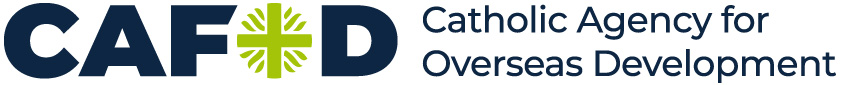 Prayer for a Summer of Hope

Lord of all hopefulness,
fill me with a spirit of hope this summer.
Help me not to dwell on the things I will miss, 
but treasure each day as a gift from you
and embrace every opportunity to share hope with others.
I entrust to you my family, my friends
and all our sisters and brothers around the world
continuing to endure the effects of coronavirus.
Bring new hope and new life to us all,
through Christ our Lord. 
Amen
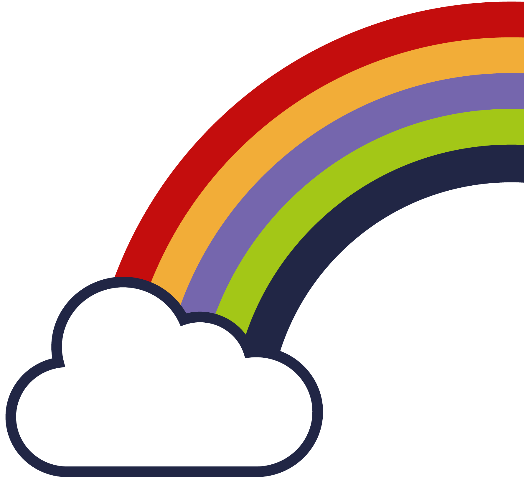 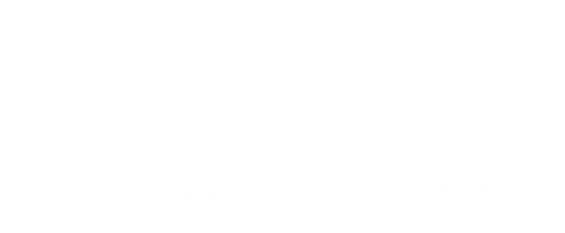